Отзывы наших клиентов
«полученный товар превзошел просто все ожидания!»
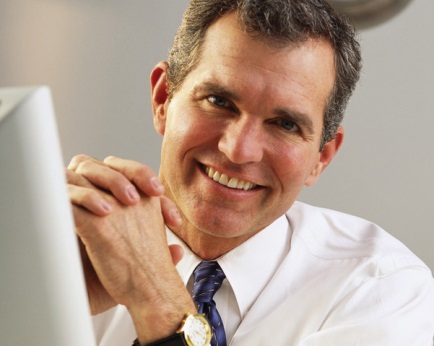 The universe is commonly defined as the totality of everything that exists including all physical matter and energy, the planets, stars, galaxies, and the
Сергей, бизнес-коуч
«лучшая компания, с которой приходилось сотрудничать»
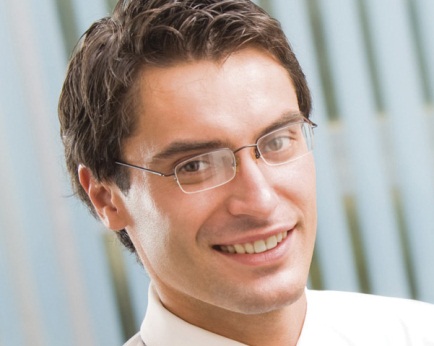 The universe is commonly defined as the totality of everything that exists including all physical matter and energy, the planets, stars, galaxies,
ООО «Валенжи»
«лучше не бывает»
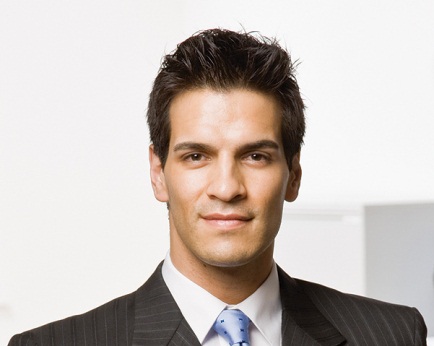 The universe is commonly defined as the totality of everything that exists including all physical matter and energy, the planets, stars, galaxies,
Денис, экономист
тел.:
e-mail:
сайт:
(495) 226-74-30
art@prcomm.ru
www.kit5.ru